Implementation of GGRA Programs Assigned to MDE
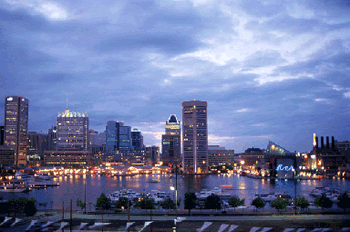 A Brief Analysis of Overall Success and Areas for Improvement
Brian Hug, MDE
Mitigation Workgroup Meeting, May 6, 2015
[Speaker Notes: Frequently, presenters must deliver material of a technical nature to an audience unfamiliar with the topic or vocabulary.  The material may be complex or heavy with detail.  To present technical material effectively, use the following guidelines from Dale Carnegie Training®.
 
Consider the amount of time available and prepare to organize your material.  Narrow your topic.  Divide your presentation into clear segments. Follow a logical progression. Maintain your focus throughout. Close the presentation with a summary, repetition of the key steps, or a logical conclusion.
 
Keep your audience in mind at all times.  For example, be sure data is clear and information is relevant.  Keep the level of detail and vocabulary appropriate for the audience.  Use visuals to support key points or steps.  Keep alert to the needs of your listeners, and you will have a more receptive audience.]
Overview
Snapshot of all Programs Assigned to MDE
More Detail on Top  Programs
3 for MDE
Program Enhancements
Short-Term (2020)
Long-Term (2030 to 2050)
Key Issues
Working Group Discussion
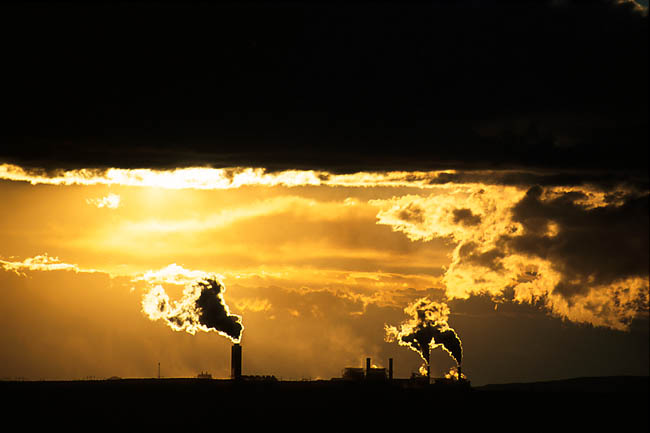 2
MDE’s Assigned Programs
15 Programs assigned to MDE to implement
Emission Reductions in Plan from these measures
Reductions as Initially Designed: 9.19 MMtCO2e
Reductions with Enhancements: 14.79 MMtCO2e
Expected emission reductions by 2020
Between 12 and 15 MMtCO2e
Two of MDE’s programs were identified as needing enhancements
Progress is being made on these enhancements
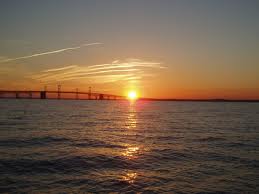 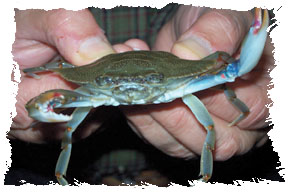 3
MDE Program Snapshots
C.  The Regional Greenhouse Gas Initiative (RGGI)
RGGI is a cooperative effort by nine Northeast and Mid-Atlantic states to design and implement a regional power plant emissions cap-and-trade program.  Revenues from the program support energy efficiency programs and augment EmPOWER Maryland and the Renewable Energy Portfolio Standard.  The recent agreement by Maryland and the other RGGI States to lower the RGGI cap from 165 to 91 million metric tons of carbon dioxide equivalent will directly contribute to emissions reductions by 2020.
More detail later 
Overall Success: Enhanced status achieved with 2014 regulation change
D.1.A.  Boiler Maximum Achievable Control Technology (MACT)
EPA has adopted new air emissions requirements for industrial, commercial, and institutional boilers under two separate rulemakings.  The first, which took effect January 31, 2013, establishes national emission standards for Hazardous Air Pollutants (HAPs) for major sources.  The rule affects thousands of boilers and process heaters at facilities nationwide which are considered as major sources of HAPs.  These facilities also emit GHGs.  
Reductions as Initially Designed: 0.07 MMtCO2e
Reductions with Enhancements: 0.07 MMtCO2e
2012 RESI Economic Estimates:
Total of 89 Jobs
-$17.6 million net economic benefit
Overall Success: Program is working as designed
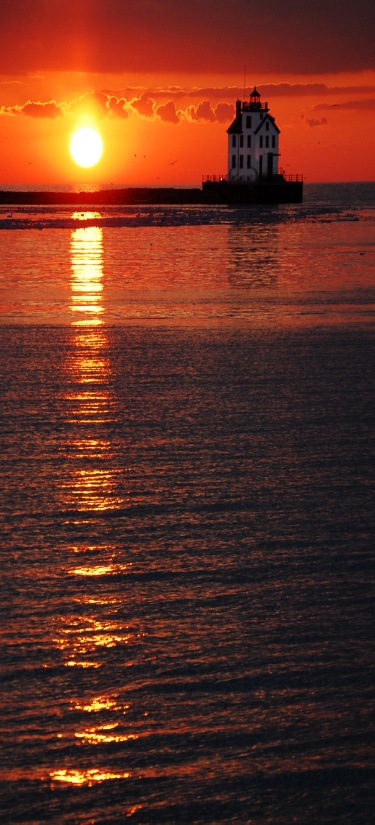 4
MDE Program Snapshots (Continued)
D.1.B.  GHG New Source Performance Standard
EPA is using the New Source Performance Standard authority under the federal Clean Air Act to promulgate new regulations to reduce GHG emissions from fossil fuel-fired power plants. 
Reductions as Initially Designed: Included in D.1
Reductions with Enhancements: Included in D.1
2012 RESI Economic Estimates:
Total of 40 Jobs
$28.3 million net economic benefit
Overall Success: Indeterminate as no new sources have been permitted 
D.1.C.  GHG Prevention of Significant Deterioration (PSD) Permitting Program
The PSD program is a federal preconstruction review and permitting program applicable to new major stationary sources and major modifications at existing major stationary sources.  It requires the application of Best Available Control Technology (BACT) to control emissions of certain pollutants, which now include GHGs.
Reductions as Initially Designed: Included in D.1
Reductions with Enhancements: Included in D.1 
2012 RESI Economic Estimates:
Total of 0 Jobs
$223,823 net economic benefit
Overall Success: Program is working as designed
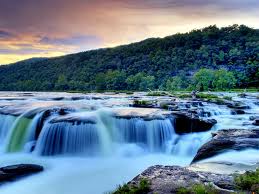 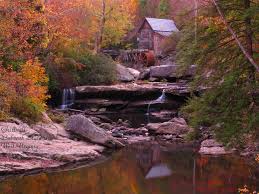 5
MDE Program Snapshots (Continued)
E.1.A.  Maryland Clean Cars Program
The Maryland Clean Cars Program adopts California’s stricter vehicle emission standards and directly regulates carbon dioxide emissions. These standards became effective in Maryland for model year 2011 vehicles, significantly reducing a number of emissions including volatile organic compounds and nitrogen oxides.
More detail later
Overall Success: Program is performing as expected.
E.1.C.  National Fuel Efficiency and Emission Standards for Medium and Heavy-Duty Trucks
In 2011, the Obama Administration adopted the National Fuel Efficiency & Emission Standards for Medium and Heavy-Duty Trucks, the first national program designed to reduce GHG emissions and improve fuel efficiency for this class of on road vehicles.  The program is implemented through a joint rule issued by EPA and NHTSA.
Reductions as Initially Designed: 0.88 MMtCO2e
Reductions with Enhancements: 0.88 MMtCO2e
2012 RESI Economic Estimates:
Total of -915 Jobs
-$3.2 billion net economic benefit
Overall Success: Program is working as designed
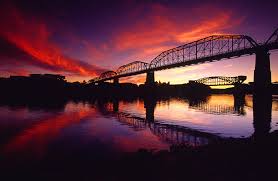 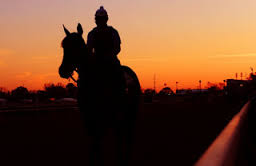 6
MDE Program Snapshots (Continued)
H.1.  Evaluating the GHG Emissions Impact of Major New Transportation Projects (In partnership with MDOT)
This new initiative is aimed at ensuring that potential increases in GHG emissions associated with the growth and increased vehicle miles traveled (VMT) resulting from major new transportation projects are addressed 
MDE and MDOT are working with Maryland’s two major MPOs to voluntarily:
Report CO2 emissions data generated each time Conformity modeling is done for other air pollutants
Set CO2 emissions reduction benchmarks for each transportation plan update and measure against previous plan
Chapter 725 – 2010 Maryland law requires each transportation project selected for funding in the State’s Consolidated Transportation Plan to include an analysis of why the project satisfies climate goals in the GGRA Plan - MDOT has begun to implement
Reductions from this program are realized with the execution of new transportation projects and a detailed economic analysis was not performed in 2012
Overall Success: Still evolving
L.  Zero Waste: Maryland’s Long-Term Strategy to an 85% Reduction in Generation of Solid Waste by 2030
Zero waste is a concept that calls for the near-elimination of solid waste sent to landfills or incinerators for disposal. Instead, the vast majority of Maryland’s solid waste will be reused, recycled, composted, or prevented through source reduction.
More detail later
Overall Success: Mixed with possible upside, recycling rate have been lower, but waste generation has reduced more than expected
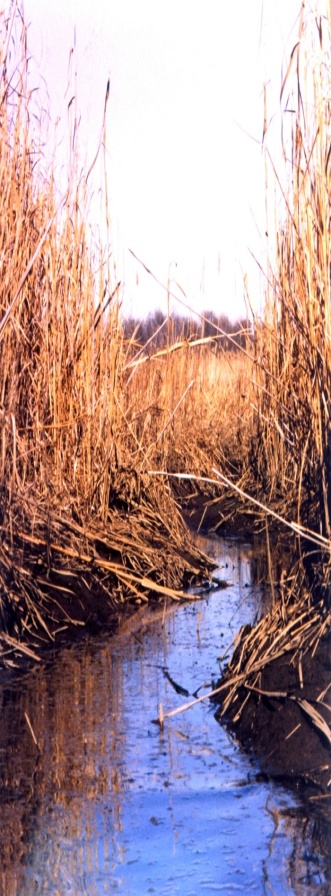 7
MDE Program Snapshots (Continued)
M.2.  Leadership-By-Example: Maryland Colleges and Universities
In Maryland, the presidents’ of 23 colleges and universities—including all USM schools, Morgan, SMCM, 4 community colleges and 4 independent institutions— have signed the American College and University Presidents Climate Commitment, which requires each school to complete a GHG inventory, develop a climate action plan and implement strategies to reduce GHG emissions to achieve a set target. 
Reductions as Initially Designed: 0.37 MMtCO2e
Reductions with Enhancements: 0.37 MMtCO2e
2012 RESI Economic Estimates:
Total of 182 Jobs
$50.7 million net economic benefit
M.3.  Leadership-By-Example: Federal Government
Federal agencies with facilities located in Maryland are implementing suites of lead-by-example programs to improve efficiency, reduce waste, and integrate renewable energy and sustainable practices into their operations, facilities and fleets.
Reductions as Initially Designed: 0.27 MMtCO2e
Reductions with Enhancements: 0.27 MMtCO2e
2012 RESI Economic Estimates:
Total of 1,347 Jobs
$138.9 million net economic benefit
Overall Success: Positive, with likely greater than previously estimated results
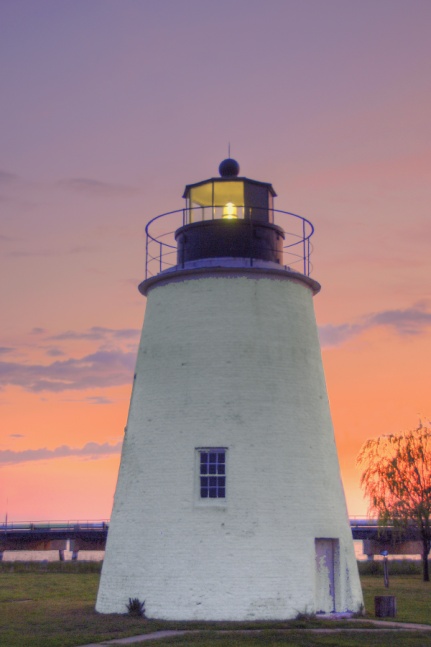 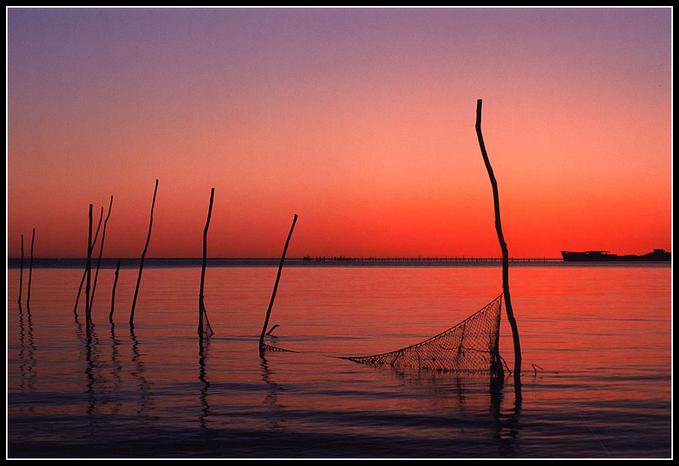 8
MDE Program Snapshots (Continued)
M.4.  Leadership-By-Example: Local Government
Maryland county and municipal governments, together with State agencies, are adopting policies and practices to obtain high performance and energy-efficient buildings, facilities and vehicle fleets, and reduce the carbon footprint in purchasing, procurement and other government operations.
Reductions as Initially Designed: 0.25 MMtCO2e
Reductions with Enhancements: 0.25 MMtCO2e
2012 RESI Economic Estimates:
Total of 1,982 Jobs
$186 million net economic benefit
Overall Success: Indeterminate with possible upside
N.1.  Voluntary Stationary Source Reductions
GGRA provides two paths for sources in the State’s manufacturing sector to follow to potentially get credit for any voluntary programs that they are implementing.  Either companies may simply take totally voluntary action and provide a good faith estimate of potential reductions, which if appropriate, included in the plan as a reduction, or a company can implement an early voluntary GHG emissions reduction plan, which must be approved by MDE before January 1, 2012 and secure a formal “credit.”
Reductions as Initially Designed: 0.17 MMtCO2e
Reductions with Enhancements: 0.17 MMtCO2e
2012 RESI Economic Estimates:
Total of 4 Jobs
$4.9 million net economic benefit
Overall Success: Program is working as designed
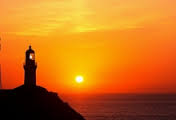 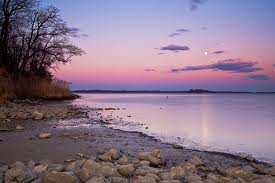 9
MDE Program Snapshots (Continued)
O.1.  The Transportation and Climate Initiative (TCI)
In partnership with MDOT
TCI is a regional effort of Maryland and 10 other Northeast and Mid-Atlantic states and Washington, D.C. to reduce GHG emissions in the region’s transportation sector, minimize the transportation system’s reliance on high-carbon fuels, promote sustainable growth to address the challenges of vehicle-miles traveled, and help build the clean energy economy across the region.  
Reductions as Initially Designed: 0.02 MMtCO2e
Reductions with Enhancements: 0.02 MMtCO2e
2012 RESI Economic Estimates:
Total of 0 Jobs
$154,659 net economic benefit
Overall Success: Program has morphed and is focusing on Clean Fuel Vehicles more than freight
O.2.  Clean Fuels Standard
The Clean Fuels Standard program is a cooperative effort being undertaken by eleven Northeast and Mid-Atlantic States to design and implement a regional low carbon fuel standard to reduce the carbon intensity of transportation fuels. 
Reductions as Initially Designed: 0.00 MMtCO2e
Reductions with Enhancements: 0.00 MMtCO2e
2012 RESI Economic Estimates:
Total of -97 Jobs
-$583.7 million net economic benefit
Overall Success:  Program is stalled
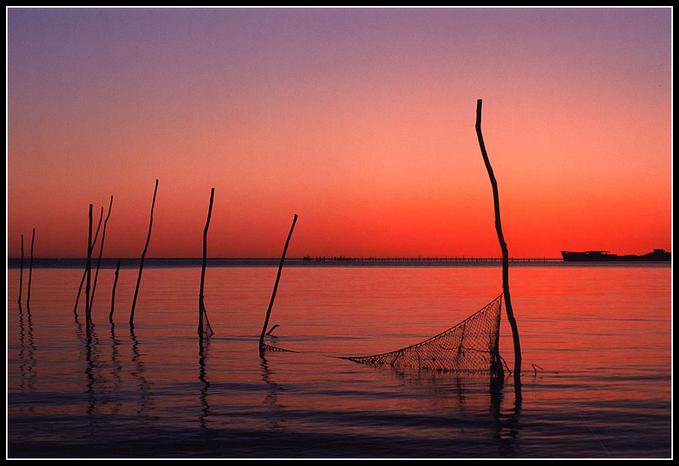 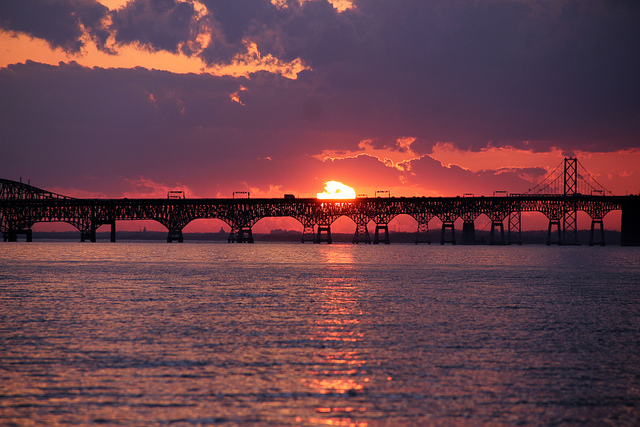 10
MDE Program Snapshots (Continued)
Q.  Outreach and Public Education
State-sponsored public education and outreach combined with community actions form the foundation for behavioral and life style changes necessary to reduce GHG emissions.
Reductions as Initially Designed: 0.03 MMtCO2e
Reductions with Enhancements: 0.03 MMtCO2e
2012 RESI Economic Estimates:
Total of 0 Jobs
$130,092 net economic benefit
Overall Success: Program is working as designed
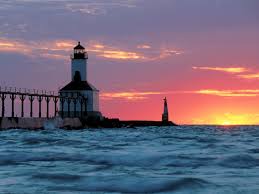 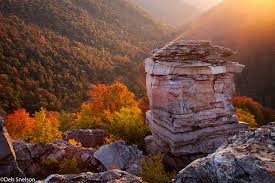 11
More Detail - RGGI
RGGI is a cooperative effort by nine Northeast and Mid-Atlantic states to design and implement a regional power plant emissions cap-and-trade program
Revenues from the program support energy efficiency programs and augment EmPOWER Maryland and the Renewable Energy Portfolio Standard
The recent agreement by Maryland and the other RGGI States to lower the RGGI cap from 165 to 91 million metric tons of carbon dioxide equivalent will directly contribute to emissions reductions by 2020
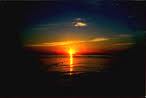 12
More Detail – RGGI – Jobs and the Economy
The Regional Greenhouse Gas Initiative, Inc. analyzed the effects of lowering the RGGI cap to 91 million tons in 2013.
Current analyses project that the RGGI program would result in an estimated net economic benefit of $155.2 million and support a total of 269 jobs.
RGGI is also linked to funding State energy efficiency and renewable energy efforts.
The last RGGI Auction generated $16.5 million in revenue for Maryland, which will contribute to the cumulative 32 percent intended to support EE/RE efforts.
 A RGGI report on how auction proceeds are being used to support EE/RE efforts in the nine RGGI states was issued on April 2015 and is available on the MWG web page.
http://www.mde.state.md.us/programs/Marylander/Pages/mccc.aspx
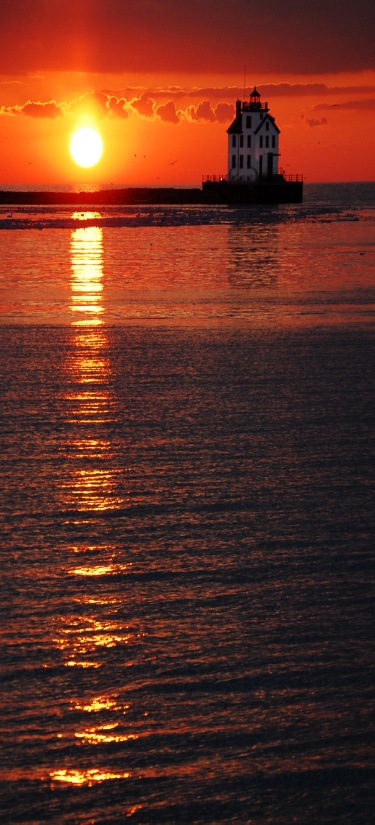 13
More Detail – RGGI - Reductions
Reductions as calculated in 2012:
2020 Reductions as Initially Designed: 0.00 MMtCO2e
2020 Reductions with Enhancements: 3.60 MMtCO2e 
Reductions as calculated in 2015 – Do you have an estimate of where things are in 2015?
Reductions as Initially Designed: 0.00 MMtCO2e
Reductions with Enhancements: 0.48 MMtCO2e
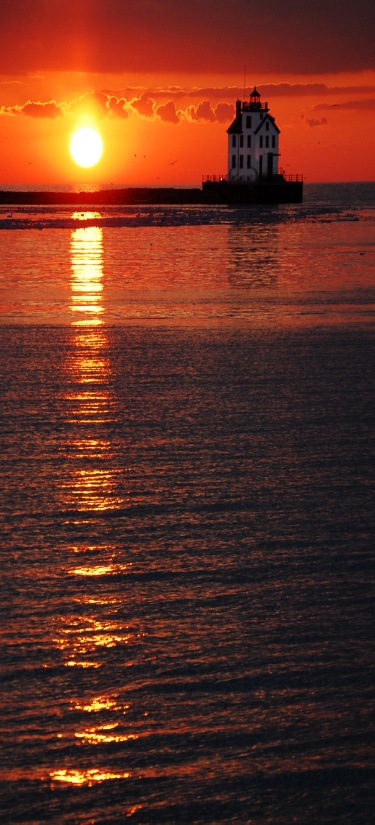 14
More Detail – RGGI - The Future
RGGI is a well-established program that needs little help other than when future enhancements are proposed
During the last RGGI auction held on March 11, 2015, 15,272,670 CO2 allowances were sold at the auction at a clearing price of $5.41. Allowances sold represent 100 percent of the allowances offered for sale.
Overall Success: Enhanced status achieved with 2014 regulation change
Future Reductions
RGGI states will be holding a program review in 2016
Coupled with EPA Clean Power Rule (111d) there is the potential that deeper reductions will be achieved in the 2020 to 2050 timeframe
Will also impact the carbon intensity of imported electricity
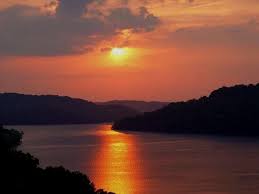 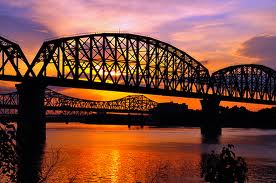 15
More Detail – Clean Cars
The Maryland Clean Cars Program adopts California’s stricter vehicle emission standards and directly regulates carbon dioxide emissions
 These standards became effective in Maryland for model year 2011 vehicles, significantly reducing a number of emissions including volatile organic compounds and nitrogen oxides.
Zero Emission Vehicles (ZEVs)
The Clean Cars Program also includes a requirement for manufacturers to make and distribute ZEVs
In 2013 Maryland joined forces with seven other states to stimulate the introduction of ZEVs into the fleet
Maryland has also been very proactive with electric vehicle infrastructure initiatives as part of the ZEV effort
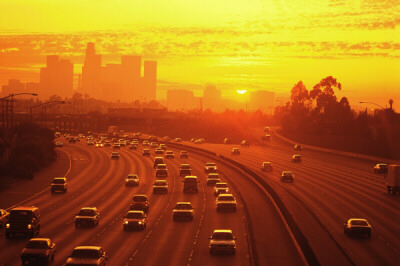 16
More Detail - Clean Cars – Jobs and the Economy
Towson University’s Regional Economic Studies Institute (RESI) analyzed the Clean Cars program to look at jobs and the economy.
Current analyses project that the Clean Cars program would result in and estimated net economic benefit of $678.8 million and support a total of 1,312 jobs.
The Clean Cars program is also linked to numerous economic development and green jobs opportunities.  Examples include:
The GM plant in White Marsh that manufacturers electric motors and transmissions
Numerous new business starts related to electric vehicle infrastructure including:
SemaConnect (Annapolis – Charging Infrastructure)
TimbeRock (Frederick – Chargers, Solar)
Clinton Electric (Fast Chargers and installation)
Numerous other opportunities
	For more information see http://www.mde.state.md.us/programs/Marylander/Pages/mccc.aspx
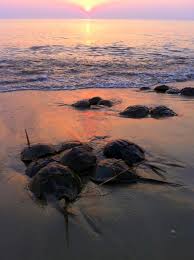 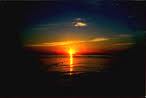 17
More Detail - Clean Cars - Reductions
Reductions as calculated in 2012:
2020 Reductions as Initially Designed: 4.33 MMtCO2e
2020 Reductions with Enhancements: 4.33 MMtCO2e 
Reductions as calculated in 2015 – Do you have an estimate of where things are in 2015?
Reductions as Initially Designed: 2.80 MMtCO2e
Reductions with Enhancements: 2.80 MMtCO2e
MOVES Model Data needs and/or gaps to do 2015 calculations
What other data is available that would be useful?
Is another methodology possible?
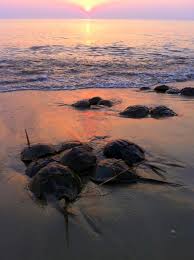 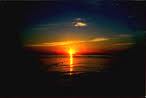 18
More Detail - Clean Cars – The Future
This program has been implemented through regulations adopted by MDE into COMAR 26.11.34
The 2013 update incorporated LEV III emission standards for 2015-2025 cars
Vehicle registration data shows that 673,626 new “clean cars” have been purchased in Maryland since 2011
Ongoing fleet turnover, market forces linked to fuel economy, efforts on the ZEV component of the program and initiatives on electric vehicle infrastructure will allow this program to generate significant additional emission reduction benefits in the 2030 to 2050 timeframe.
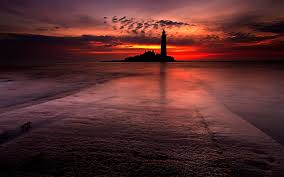 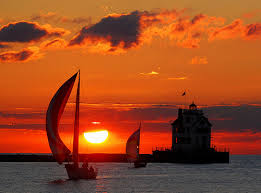 19
More Details – Zero Waste
Zero waste is a concept that calls for the near-elimination of solid waste sent to landfills or incinerators for disposal. Instead, the vast majority of Maryland’s solid waste will be reused, recycled, composted, or prevented through source reduction.
MDE has begun implementing about 60 different initiatives that would increase recycling and source reduction to varying degrees. 
Planned actions include: enhanced waste management reporting; new source reduction requirements; augmented composting, recycling and reuse guidance and mandates; clean energy recovery incentives; expanded materials and process bans; numerous government lead-by-example initiatives; and market and job creation inducements.
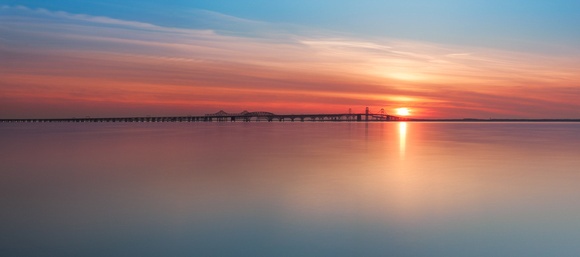 20
More Details – Zero Waste – Jobs and the Economy
Towson University’s RESI analyzed the Zero Waste program to look at jobs and the economy.
Current analyses project that the Zero Waste program would result in an estimated net economic benefit of  $10 million and support a total of 4 jobs.
Zero Waste provides many opportunities for enhancement of state and local economic development activities and new green jobs.  Examples include:
Processing of recyclables
Processing of organics
Manufacturing paper, iron and steel using recycled materials
Manufacturing plastics using recycled materials
For more information see http://www.mde.state.md.us/programs/Marylander/Pages/mccc.aspx
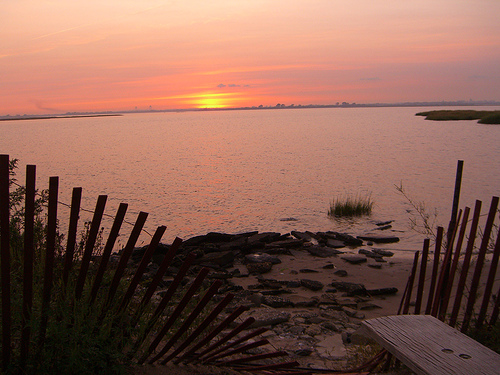 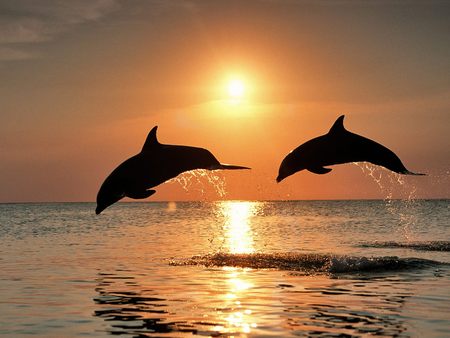 21
More Details – Zero Waste - Reductions
Reductions as calculated in 2012:
2020 Reductions as Initially Designed: 2.80 MMtCO2e
2020 Reductions with Enhancements: 4.80 MMtCO2e 
Reductions as calculated in 2015: 1.5 MMtCO2e 
Progress Update:
A revised goal of 3.5 (compared to 4.8) MMTCO2e reduced by 2020 has been set 
Waste generation continues to be lower than projected (in 2013, it was 6.5 million tons compared to the projection of 7.7 million tons). 
Less waste generation (and less recycling) results in less GHG reductions - less waste generation is a good thing
It’s preferable to not generate waste than to recycle it.
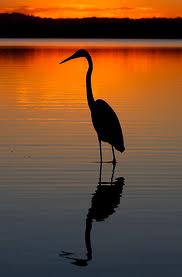 22
More Details – Zero Waste – The Future
The 2012 GGRA Plan identified enhancements for this initiative
To implement these enhancements, MDE has drafted the 25-year plan that establishes  2040 recycling and waste diversion goals of 80% and 85%, respectively, along with interim targets.
The 2013 recycling rate was 44.5%.  The goal for 2020 was 60.0% and the projection for 2013 was 46.4%.
The 2013 waste diversion rate was 48.2%.  The goal for 2020 was 65% and the projection for 2013 was 49.1%.
Planned actions include: enhanced waste management reporting; new source reduction requirements; augmented composting, recycling and reuse guidance and mandates; clean energy recovery incentives; expanded materials and process bans; numerous government lead-by-example initiatives; and market and job creation inducements.
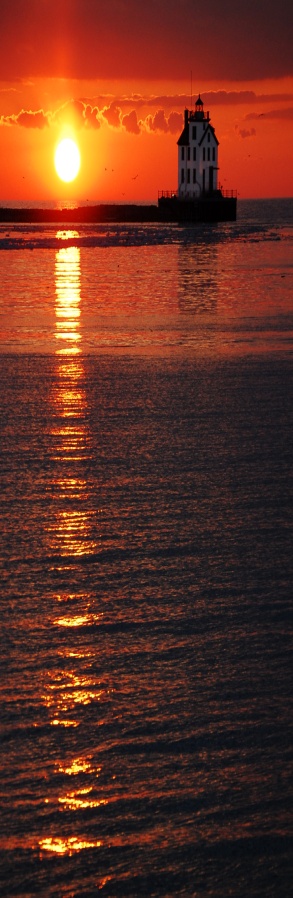 23
Working Group Discussion
What programs should be the focus of our effort?
Where are there untapped opportunities?
Where could resources be better spent?
Where are partnerships needed?
Where else can the State show leadership?
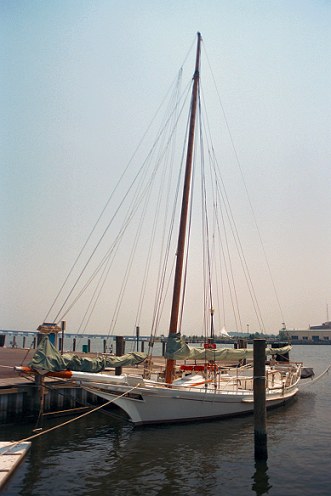 24